Vysoké a nízké ve vizuální kultuře
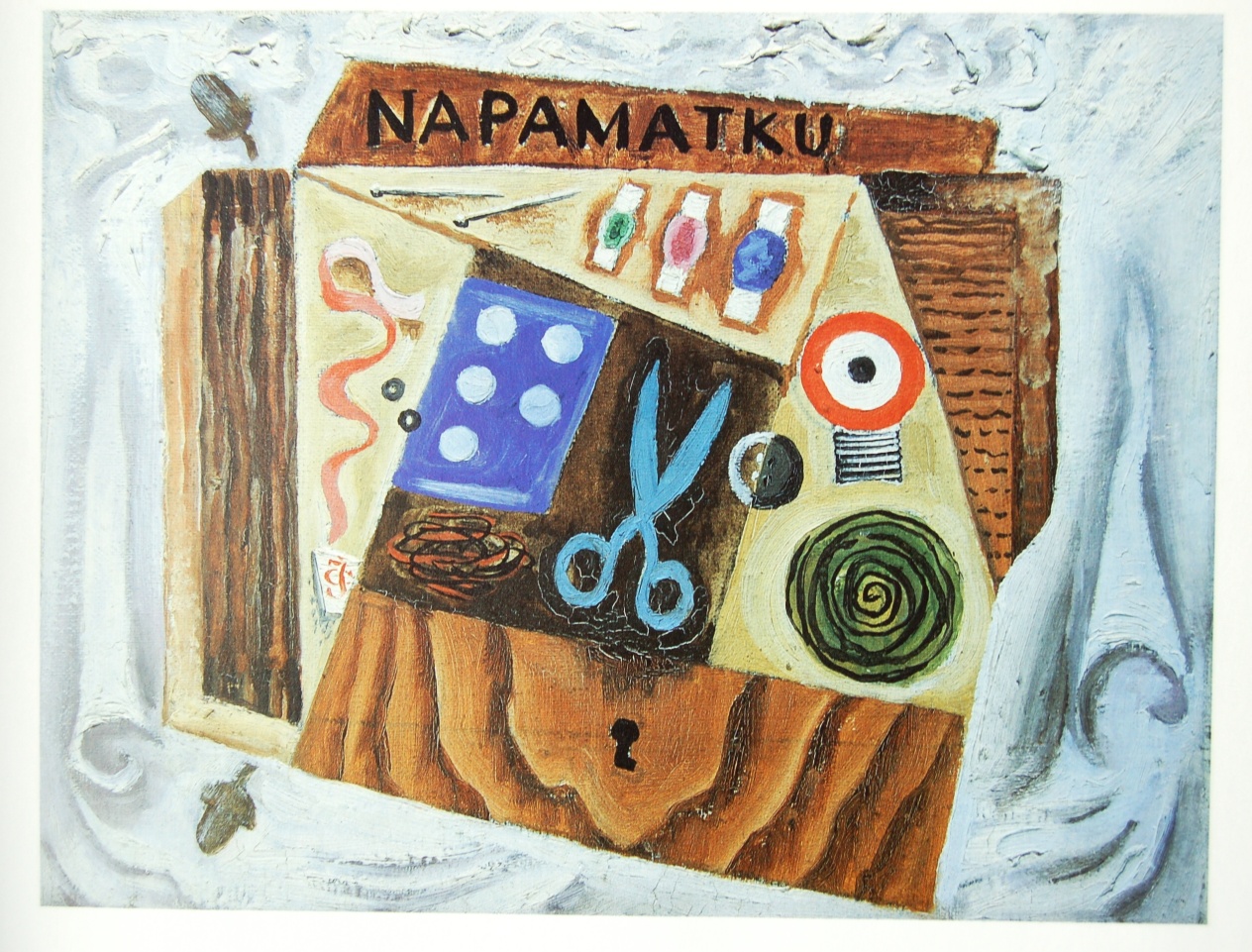 1. „Vznešené“(sublime, das Erhabene)
to, co je velké, majestátní, co přesahuje všechny hranice
vyjádření nekonečna smyslovými prostředky
emocionální odezva: úžas, nadšení, úcta
Teoretické koncepty: Immanuel Kant, Edmund Burke, Friedrich Schiller
František Bílek, Úžas, 1907
„Vznešené“u I. Kanta a F. Th. Vischera
Vznešené: otřásající, dojímající, protiklad vůči krásnému
Vznešenost přírody: hvězdná oblaka, východ slunce, moře
matematická vznešenost prostoru (moře, poušť) / dynamická vznešenost síly (bouře, vichřice), jež může působit ničivě i plodně
Vischer: vznešenost smyslová (příroda), rozumová (smýšlení, vůle), rozumová v tragickém konfliktu (dějiny)
C. D. Friedrich, Mnich na břehu moře, 1809
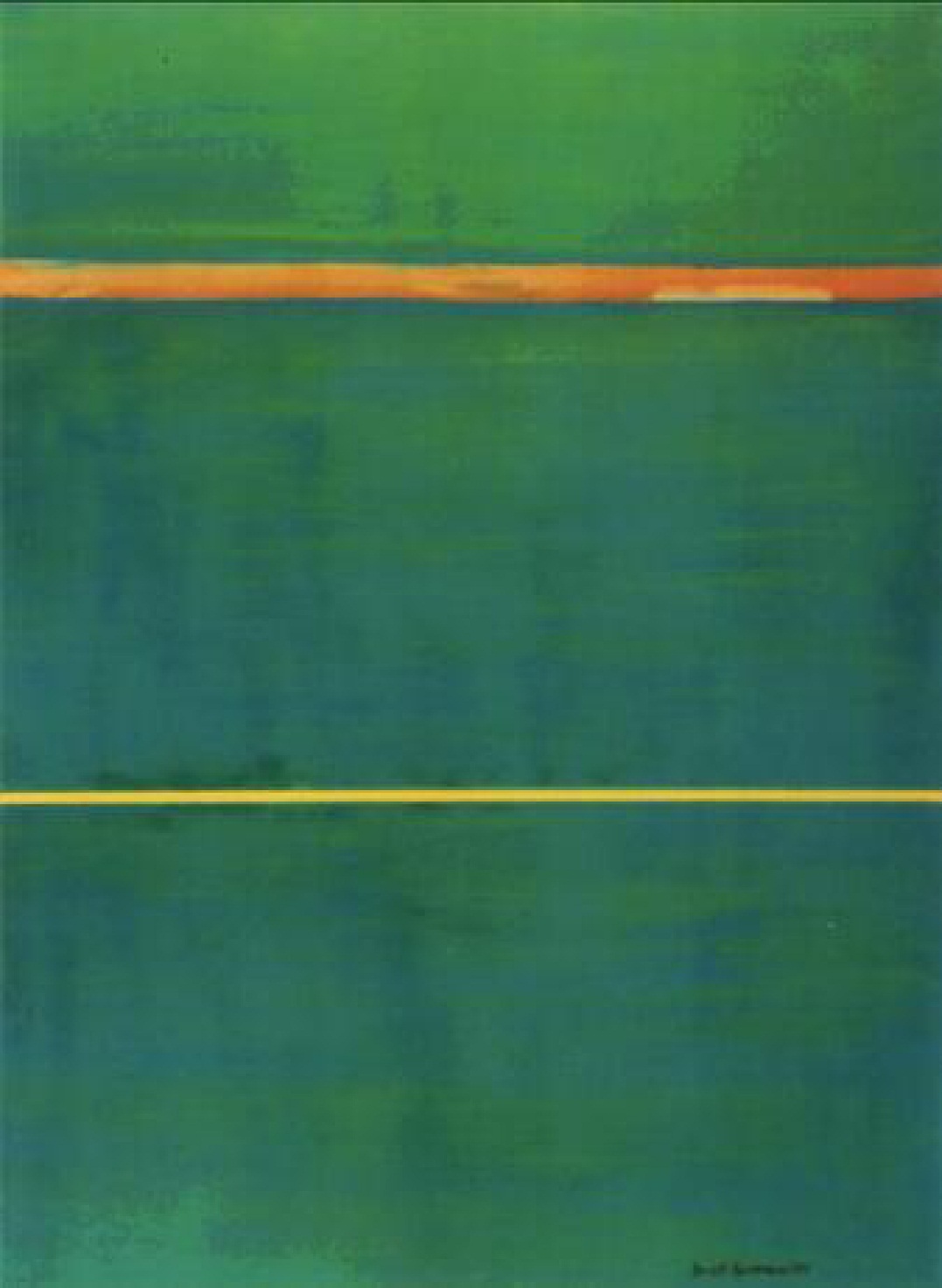 Koncept vznešeného       u J. F. Lyotarda (Putování)
„Cílem Newmanova obrazu není ukázat, že trvání přesahuje vědomí, nýbrž chce být samo událostí. ... Newmanův obraz je anděl. Nic nezvěstuje, je zvěstováním samým.“
„Má-li Newmann nějaký syžet, pak je jím „okamžité“. Děje se to zde a nyní. To, co se děje (quid), přichází až poté. Začátek je, že to je (quod); svět, to, co je.“ 
Nesrovnatelnost vznešeného jako vkladu moderního malířství se uskutečňuje, jak to bylo téměř současně formulováno ve spisech Maurice Merleau-Pontyho, Jacquese Derridy a Gillese Deleuzeho, jako experimentální reflexe tím, že viditelné (slyšitelné, ukazatelné) vděčí za to, že je viditelné  zásadní neviditelnosti nebo nepřítomnosti.
Barnett NewmanDyonisius1949
2. Posvátný prostor a podoby numinózního
„První moderní chrám na světě“
Otto Wagner, kostel sv. Leopolda 
v psychiatrické léčebně Am Steinhof ve Vídni, 1904-1907
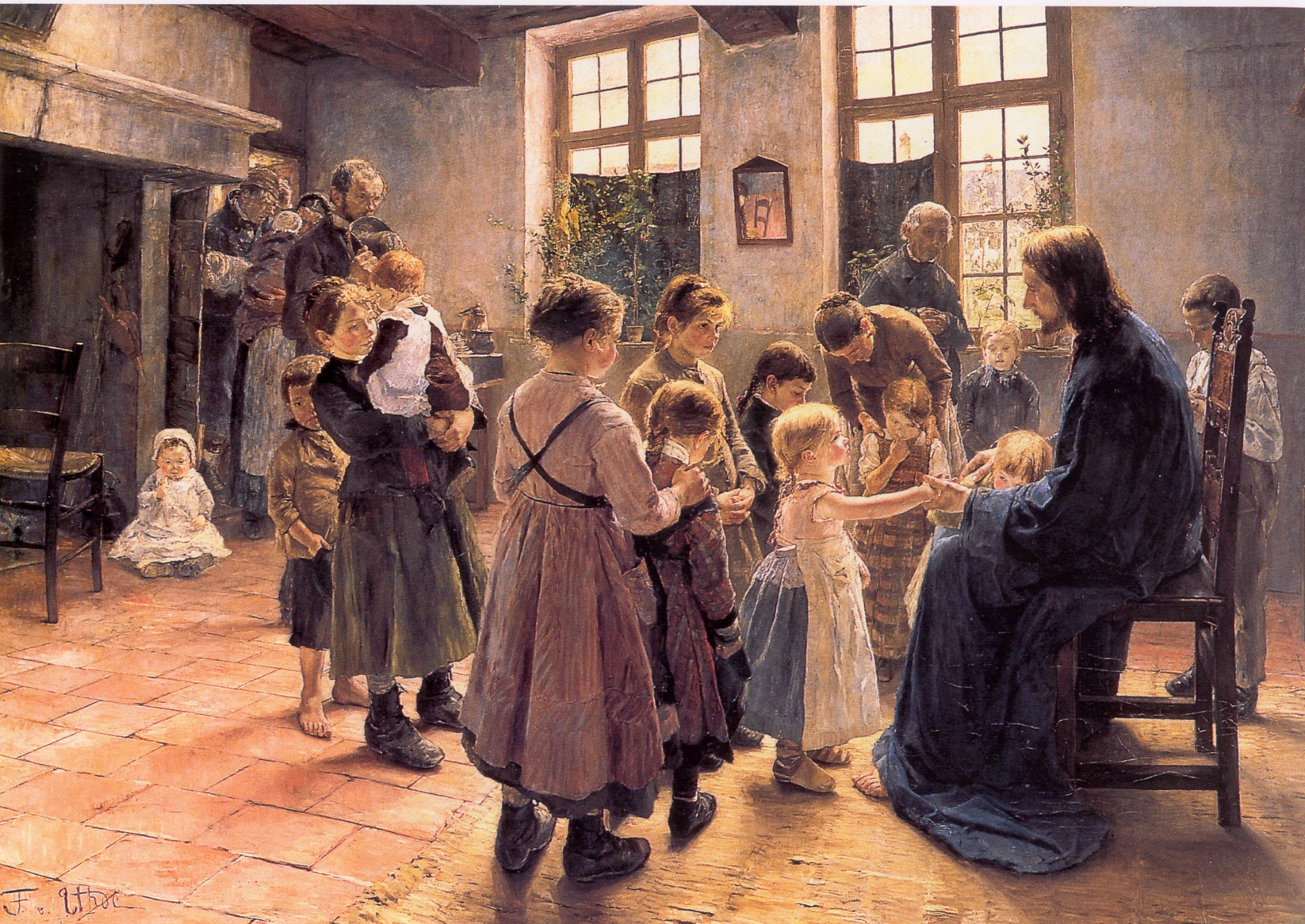 Fritz von Uhde, Nechte maličkých přijíti ke mně, 1884
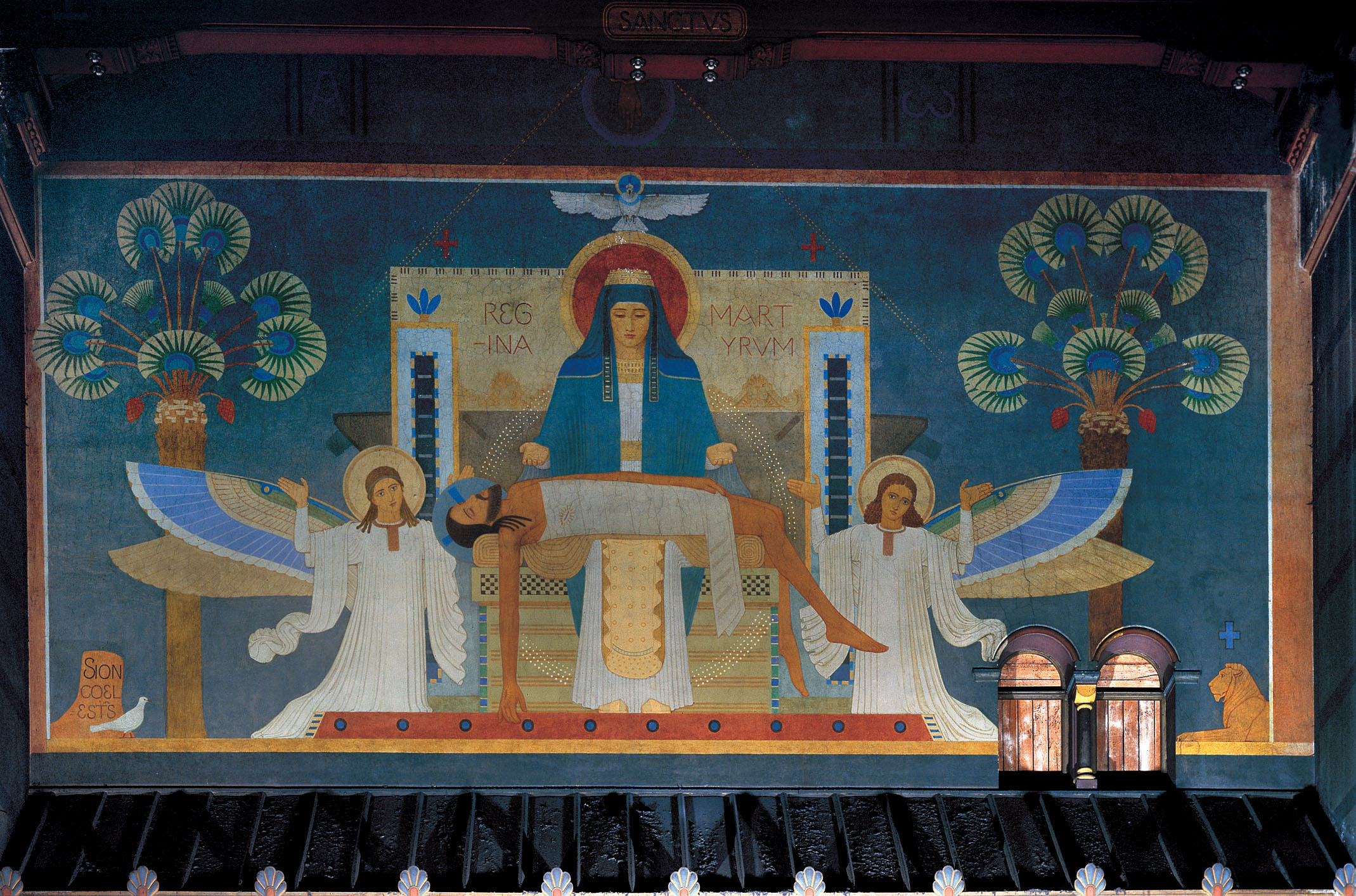 Desiderius Peter Lenz, Pieta, 1894. Chrám sv. Gabriela, Praha-Smíchov
Podoby numinózního podle Rudolfa Otta Das Heilige (Posvátno), 1917
Vznešenost: Pyramidy a sfinga v Gíze
Podoby numinózního podle Rudolfa Otta Das Heilige (Posvátno), 1917
Posvátné umění: klasická čínská malba z období dynastií Tang a Sung (krajinářství a obrazy svatých) 

Shen Chou, Hora Lu, cca 1500
Podoby numinózního podle Rudolfa Otta Das Heilige (Posvátno), 1917
Posvátné umění: gotika
„Nám, lidem Západu, se jeví nejposvátnějším umění gotiky, a to předně svou vznosností.“ 


Katedrála v Salisbury
Mircea EliadePosvátné a profánní (česky 1994)
„Sakrální architektura tedy pouze přejímá a rozvíjí kosmologickou symboliku, která je přítomna již ve struktuře primitivních obydlí.“ 

Interiér chrámu Hagia Sofia  v Cařihradu
3. Křižovatka avantagardStřetnutí „vysokého umění“ avantgard a kýče přístupného lidovým masám, a proto podporovaného totalitními režimy (Greenberg). Zároveň však i moment vnitřní krize, „akademismu avantgard“ (Chalupecký).Studie Clementa Greenberga  Avangarda a kýč (1939)Jindřich Chalupecký, Svět, ve kterém žijeme (1940), základní teoretický text Skupiny 42
Umění: „objevuje skutečnost… ten svět, ve kterém žijeme, a nás, kteří žijeme. Neboť nejen tématem, ale smyslem a záměrem umění není nic než každodenní, úděsné a slavné drama člověka a skutečnosti… Nebude-li toho moderní umění schopno, bude zbytečné.“ (J. Chalupecký, Svět, ve kterém žijeme)
Skupina 42František Hudeček, Noční chodec,1941Kamil Lhoták, Krajina s balónem a továrnou,1939
4. Pop art a periferní oblasti výtvarné kultury První dílo pop artu: Richard Hamilton, Just What Is It That Makes Today´s Homes so Different, so Appealing? koláž, 1956Dilema výlučnosti avantgard se zdá být vyřešeno: lidové/populární je integrováno do umění, avšak již s před-znamenáním konceptu „preventivního kýče“.
Britský pop artDavid HockneyPortrét Nicka Wildera, 1966
Pop art v USARobert Rauschenberg, 1970 Roy Liechtenstein, 1963
Andy WarholMick Jagger, 1975			Marilyn, 1967
Periferní oblasti architektury v perspektivě postmodernismuinspirace:Robert Venturi, Brent-Johnson House, cca 1966 Herbert J. Gans, studie Levittowners, 1967: zkoumal život střední třídy na předměstí Levittown (Willingboro, New Jersey) i její architekturu 50. a 60. let /spodní snímky/
Robert Venturidům a ateliér Coxe-Hayden Block Island, 1980
Architektura, která zahrne celou realitu lidské ekologie
Programová stať Silent-White-Majority Architecture (Architektura mlčící bílé většiny), in: R. Venturi, D. Scott Brown, S. Izenour, Learning from Las Vegas, 1972
	Motto: Stavět „pro lidi, jací skutečně jsou“, tj. stavět pro střední vrstvy lidí z předměstí (nikoli pro horní střední vrstvu s naoktrojovaným modelem bydlení), stavět s respektem pro přirozený svět tradic, konvencí, a ne pro intelektuálně vykonstruovaný svět, stavět pro svět, v němž panuje estetická a hodnotová různo-rodost (včetně kýče) a ne estetická monokultura.
Anonymní architektura chatařůVeronika Zapletalová, cyklus Chatařství, 2000-2002
Josef Čapek Nejskromnější umění, 1920
zaměřuje se na periferní oblasti výtvarné kultury chápané jako nízké či pokleslé sféry tvorby: malba vývěsních štítů, ilustrace levných dobrodružných knížek, staré fotografie aj.
nejen teoretický koncept, ale také inspirace pro autorovu vlastní tvorbu
Alena Pomajzlová k výstavě Nejskromnější umění (MG Brno, 2004): Orientace na uměleckou „periferii“ -  neškolenou tvorbu, zejména na primitivní kultury, dětský výtvarný projev, tvorbu duševně nemocných - souvisela nejen s hledáním autenticity projevu, kořenů tvorby,  „ztraceného středu“, ale i se širší otázkou vnímání a chápání umění, jeho podstaty. Také s Čapkem  se dostáváme na neprobádaný a podceňovaný okraj, který však dokáže navodit novou citlivost pro vnímání odlišných forem umělecké tvorby než té, s níž je možné se setkat v galeriích a muzeích.
Josef Čapek Nejskromnější umění
Roger Scruton Dnešní snahy o estetično, in: Estetické porozumění, 1998
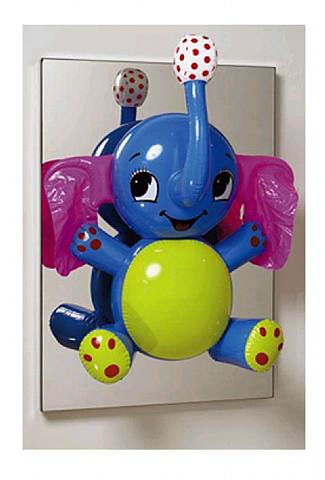 Postmodernismus v umění: „pre-ventivní kýč“ (např. u J. Koonse)
„Nejhorší věc je dopustit se kýče mimoděk; daleko lepší je vytvářet kýč záměrně, protože potom už to není vůbec kýč, ale jakási rafinovaná parodie.“
„motivem při (…) tvorbě byla fobie z kýče a výsledkem preventivní kýč – kýč nestoudně se vysmívající sám sobě.“
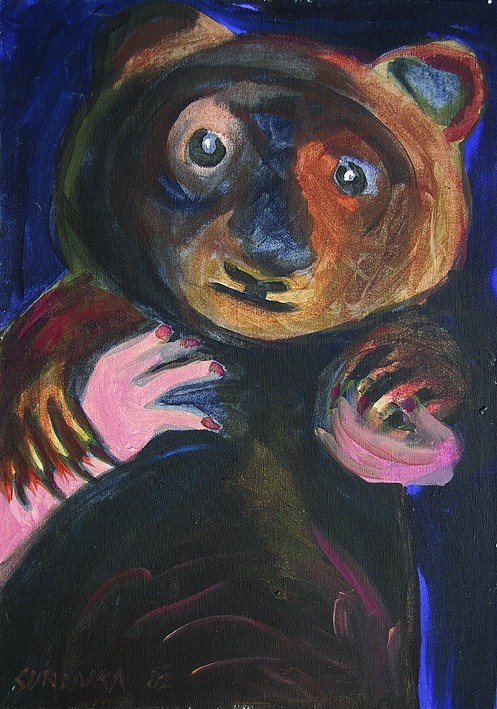 Jeff Koons, Slon, 1995            Jiří Surůvka, Teddy Bear, 2002
Kulturní jamming (reklama Nike)
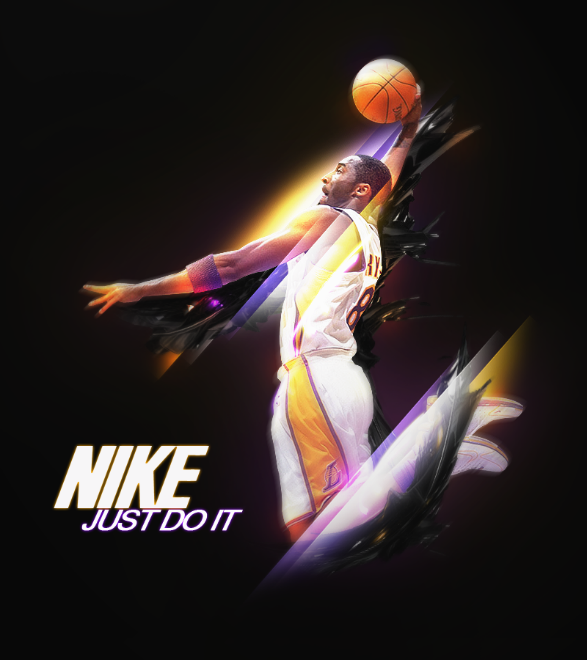 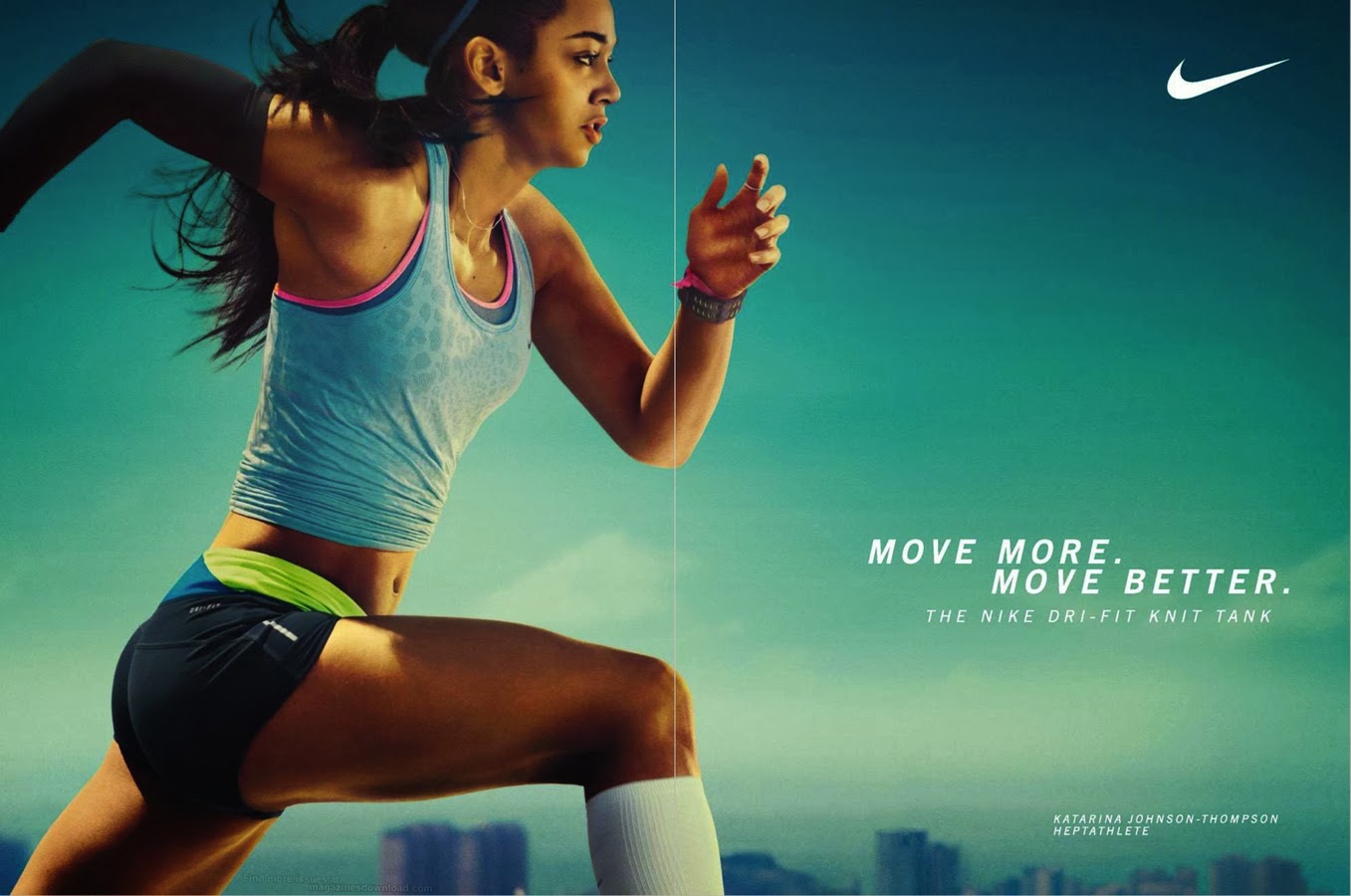 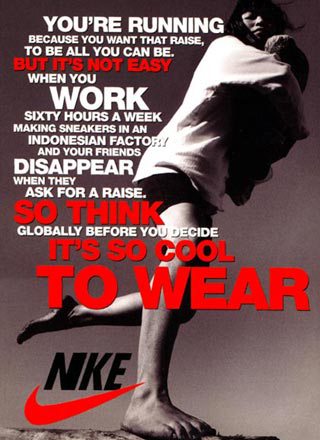